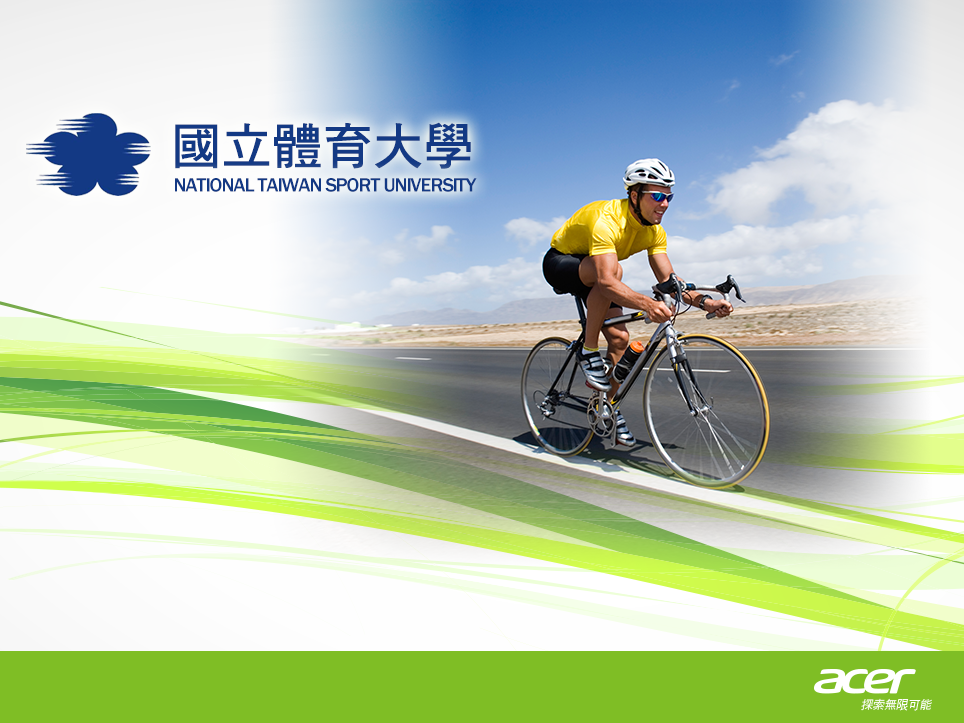 校務資訊系統建置案
教育訓練
宏碁股份有限公司
曾麗蓉
系統登入
1.開啟瀏覽器，連結校務資訊系統簽入。
  http://192.83.181.75//NTSU(測試機)
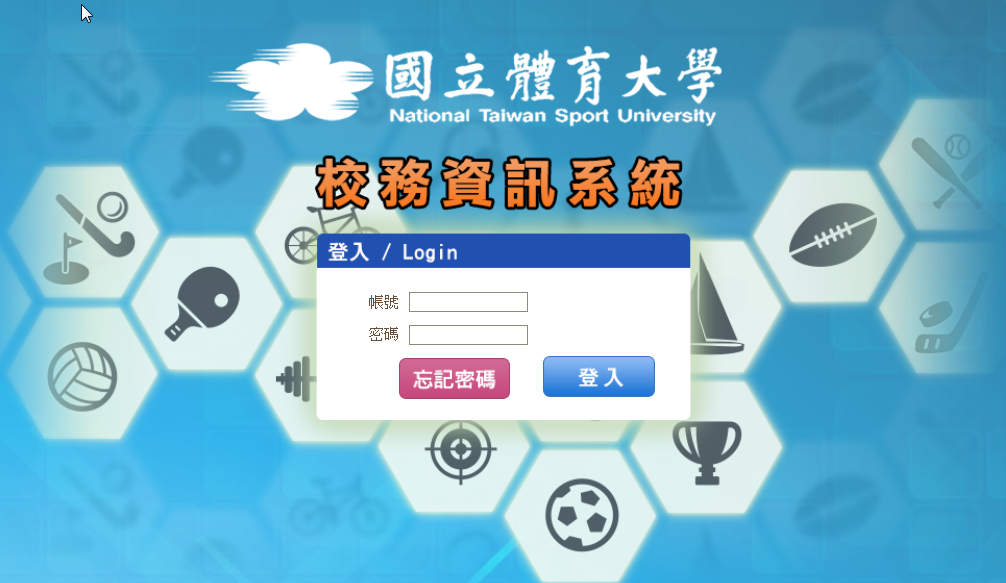 1.輸入[帳號]/[密碼]
1035001/

2.按[登入]鈕
1
進入『教務系統』
2.點選[教務系統]。
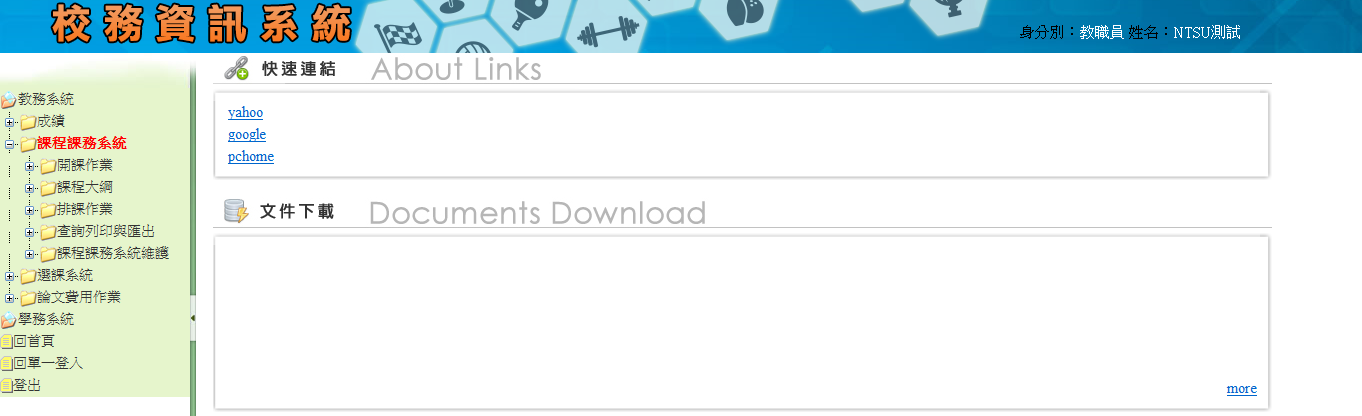 2
作業畫面介紹
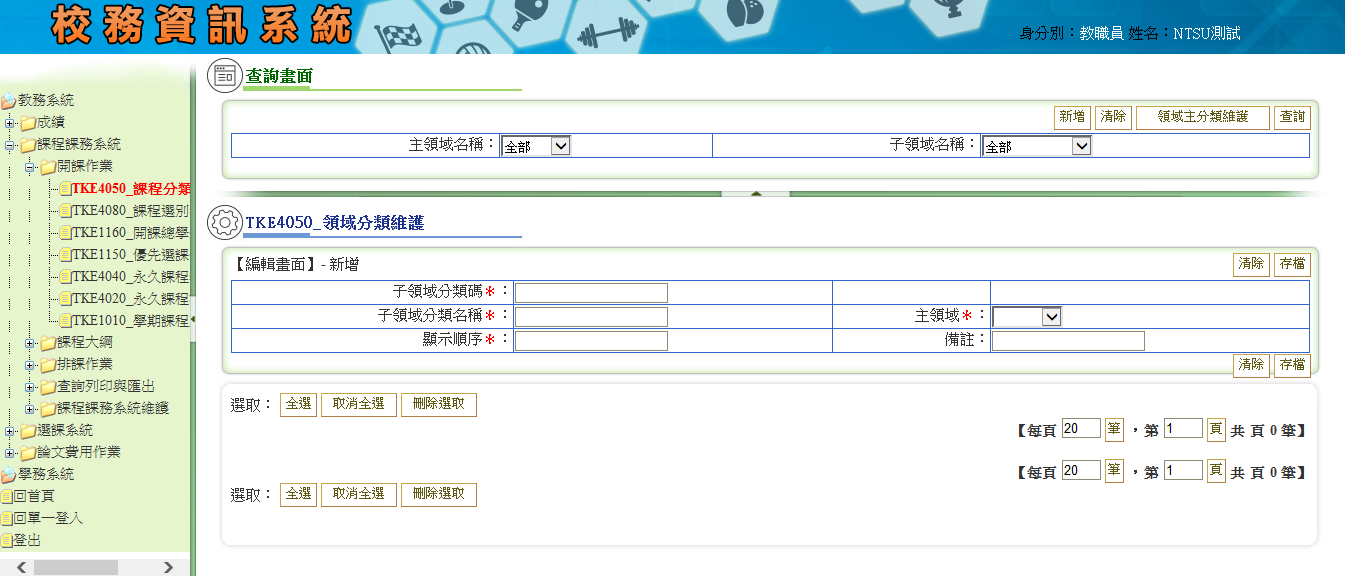 1.顯示身分別/姓名資訊
3.點選作業名稱, 右邊畫面將顯示作業畫面
4.點選後左邊功能選單可先隱藏
6.查詢/編輯的必填欄位名稱都會有＊標示
2.點選"+"可開啟該大項的作業清單
3
學籍
維護學生資料
ENR3040_
維護個人資料
休/退/復學作業
ENRD140_
休退學表單列印
ENRD150_
審核休退學申請
ENRD160_查詢休/退學申請記錄
學生
學生
系所
學分學程
學生
系所
ENR8040_申請學分學程
ENR8050_審核學分學程申請
學生
ENRF010_
查詢學分學程辦法
ENR8060_申請審核學分學程課程證書
ENR8070_審核學分學程課程證書
ENRF020_查詢個人修讀學程
4
學籍
ENR3040_維護個人資料
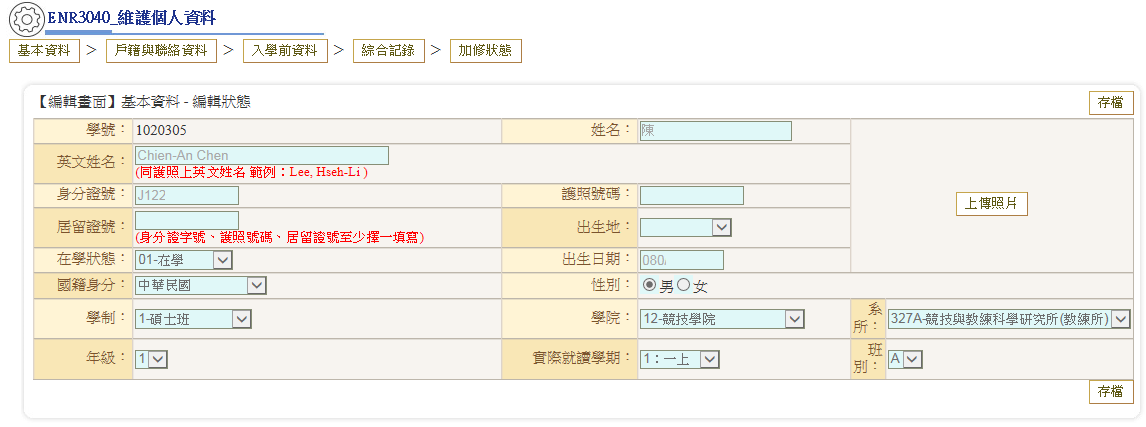 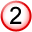 分別點選不同頁籤查資料, 可修改後存檔鈕
1.按上傳照片鈕,選取
   檔案後按附加鈕
2.按存檔鈕
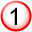 5
學籍
ENRD140_休退學表單列印
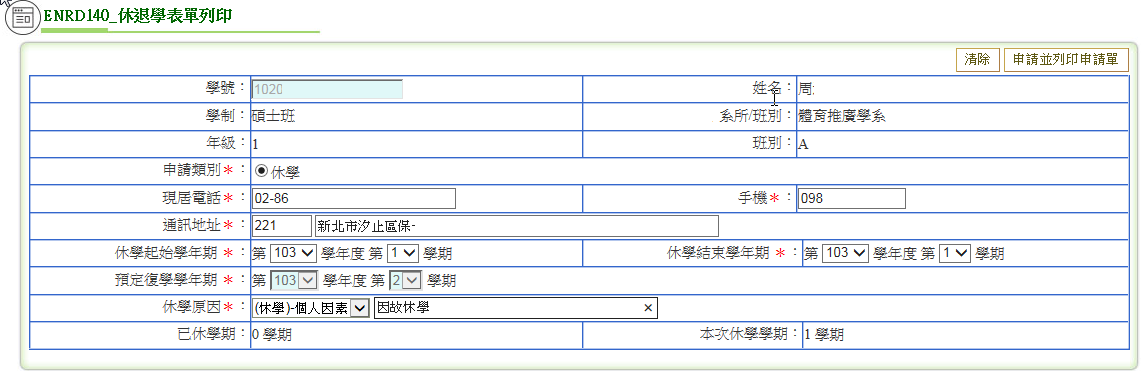 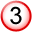 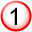 1.點選申請類別 
2.確認休學起始學年期.結束學年期及休學原因(紅色星號欄位)
3.按申請並列印申請單
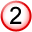 6
學籍
ENRD160_查詢休/退學申請記錄
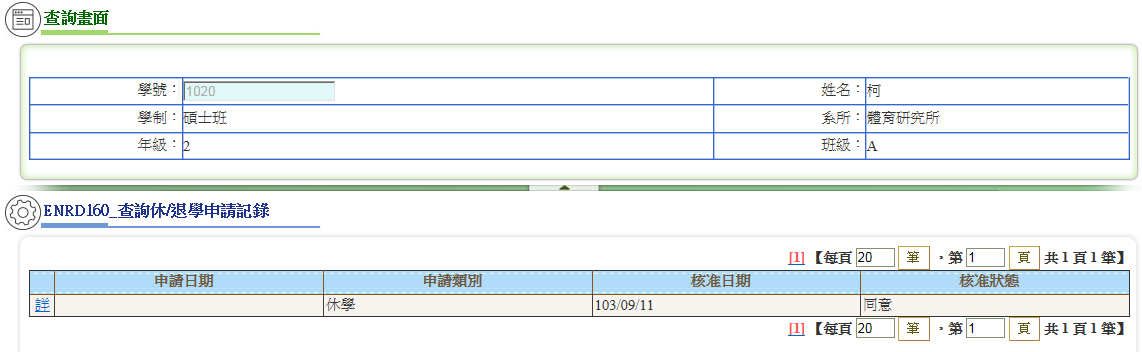 1.點選詳
2.可查詢核准狀態及申請資料
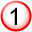 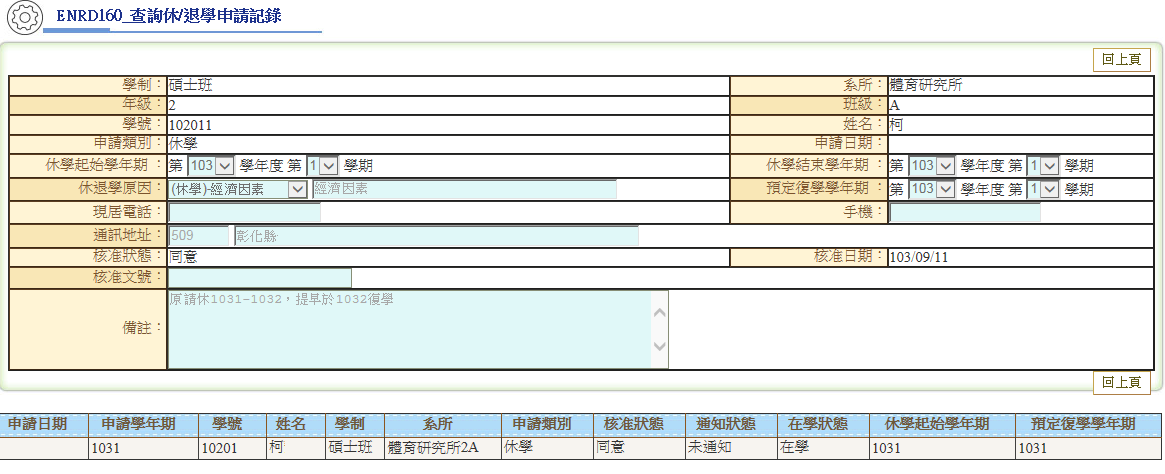 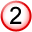 7
學籍
ENR8040_申請學分學程
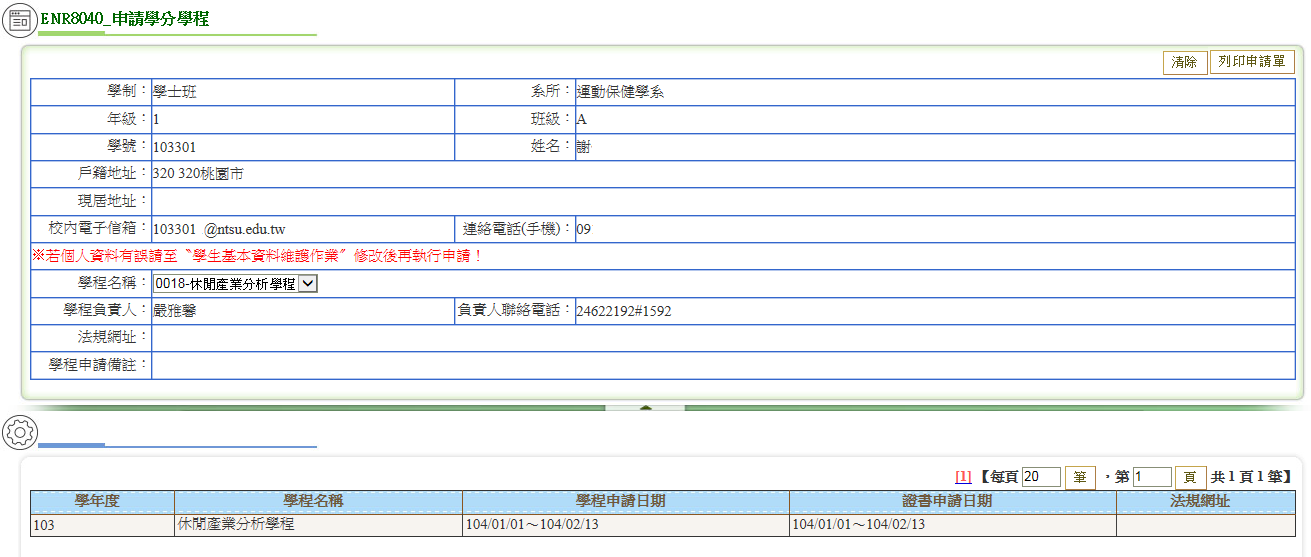 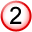 1.下拉選取學程名稱
2.按列印申請單鈕
(已申請過要再列印, 按鈕會變成補印申請單)
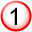 8
學籍
ENR8060_申請審核學分學程課程證書
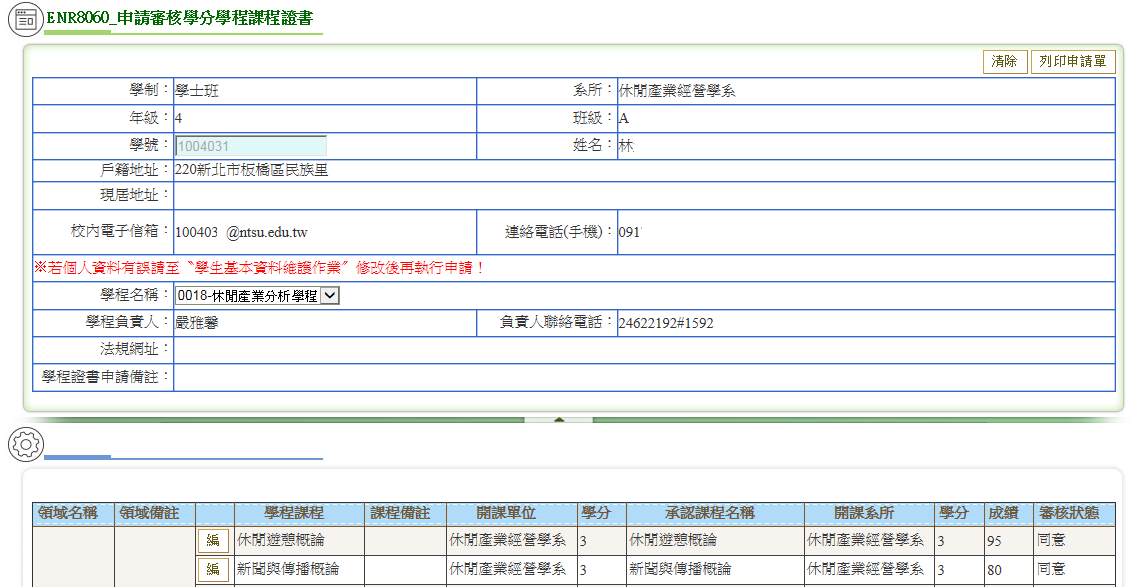 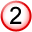 1.下拉選取學程名稱
2.按列印申請單鈕
(已申請過要再列印, 按鈕會變成補印申請單)
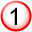 9
學籍
ENR8060_申請審核學分學程課程證書
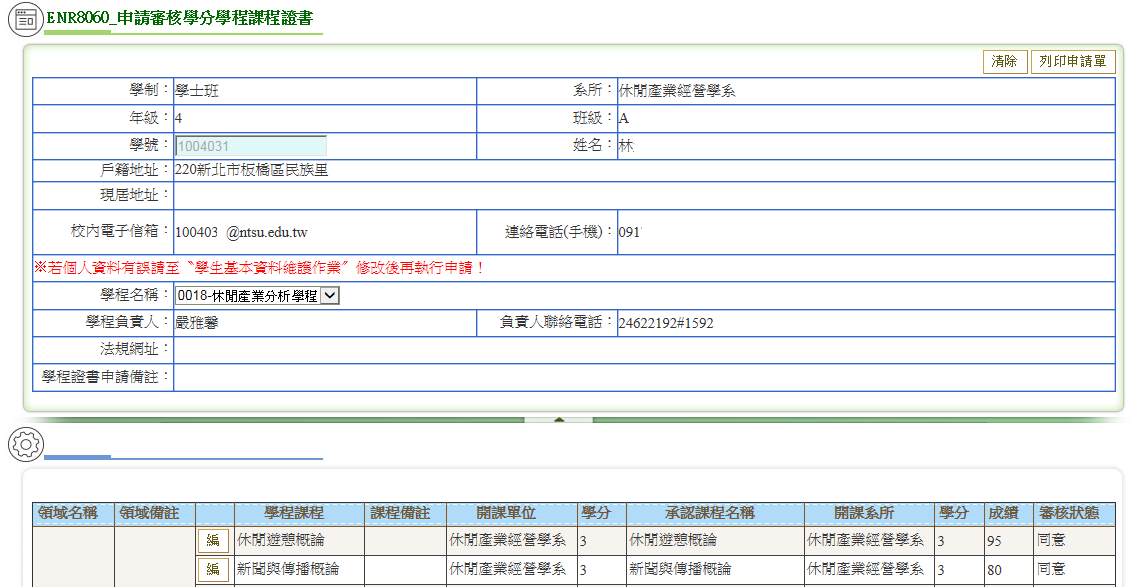 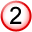 1.下拉選取學程名稱
2.按列印申請單
(已申請過要再列印, 按鈕會變成補印申請單)
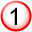 10
學籍
ENRF020_查詢個人修讀學程
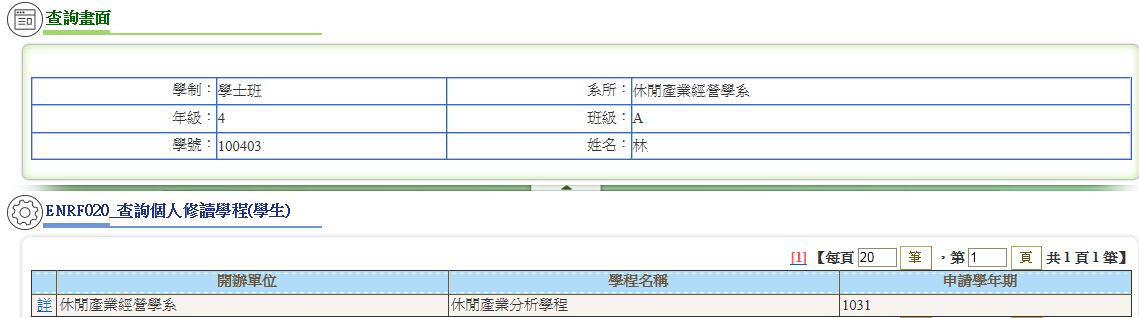 1.點選詳
2.可查詢核准狀態及申請資料
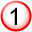 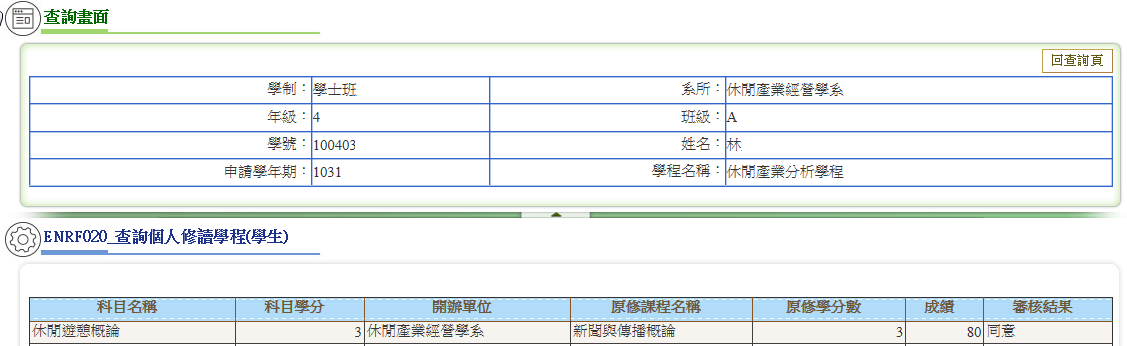 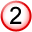 11
學籍
ENRF010_查詢學分學程辦法
1.下拉選開辦單位或學程名稱
2.按查詢可查出學分學程資料
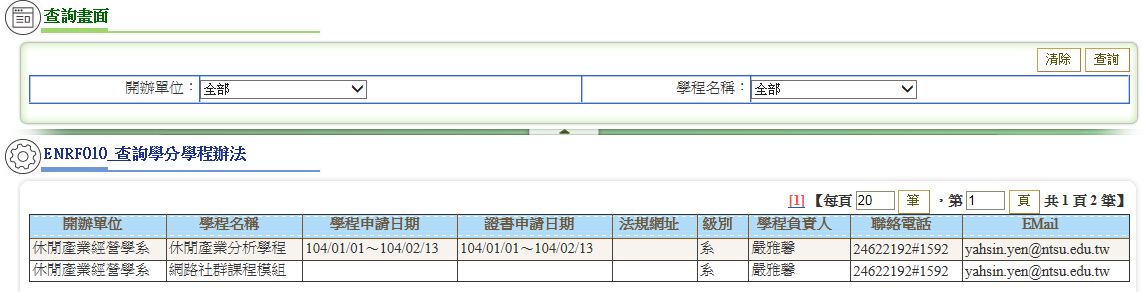 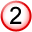 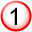 12
學籍
抵免
ENR6050_
審核抵免學分-系所
ENR6030_
申請抵免學分
ENRC030_
申請補發學生證
ENRC040_ 
學生證補發作業管理
ENRC070_查詢學生證補發申請紀錄
ENR6060_審核抵免學分-非系所
查詢畢業資格
系所/通識
ENR6070_
查詢抵免結果
ENRG010_
查詢畢業資格
學生
學生證補發作業
學生
教務處
學生
13
學籍
1.確認檢附成績單學校資料
   並按存檔鈕
ENR6030_申請抵免學分
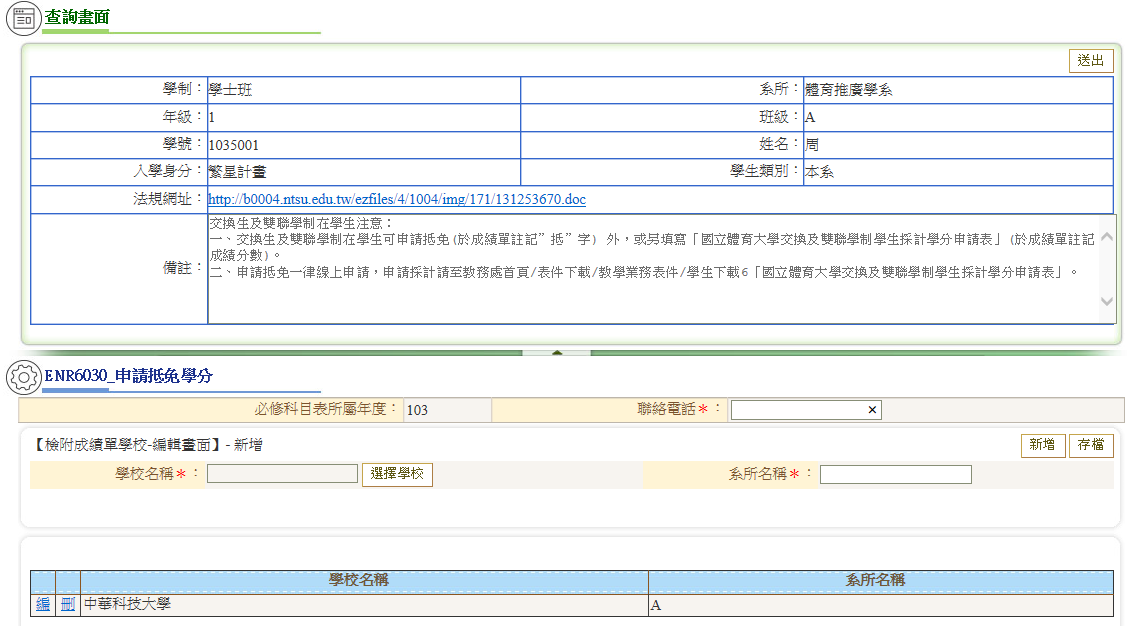 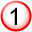 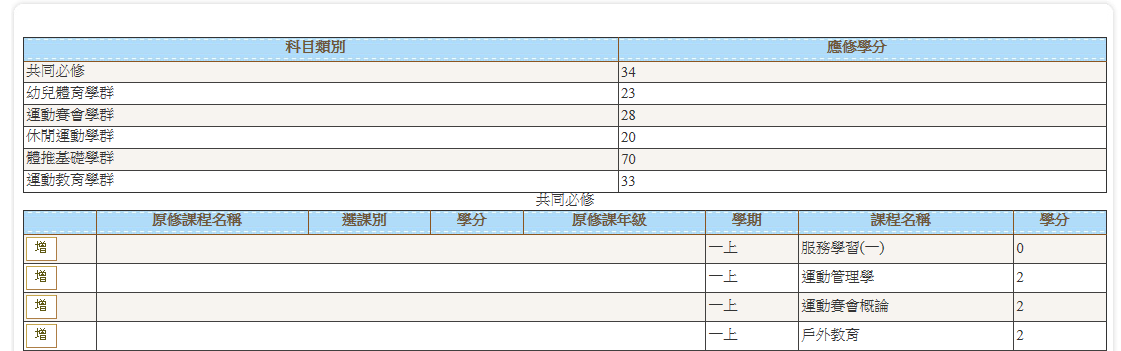 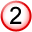 2.針對要抵免科目按增鈕
14
學籍
3.確認原修課程名稱及學分(紅色星號欄位)
   也可按查鈕開窗帶回課程
4.按存檔鈕, 新增一筆資料到畫面下方
5.按關閉鈕
ENR6030_申請抵免學分
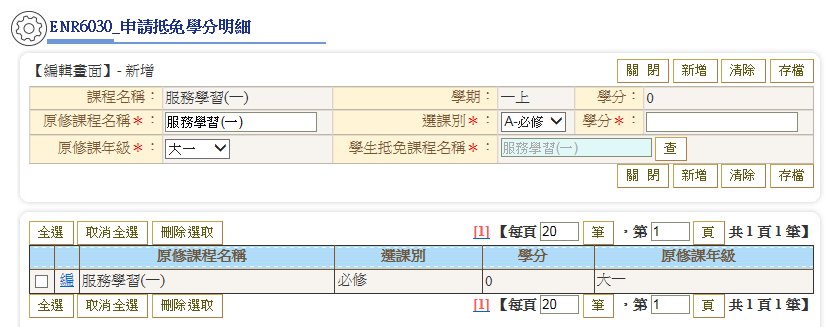 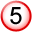 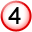 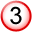 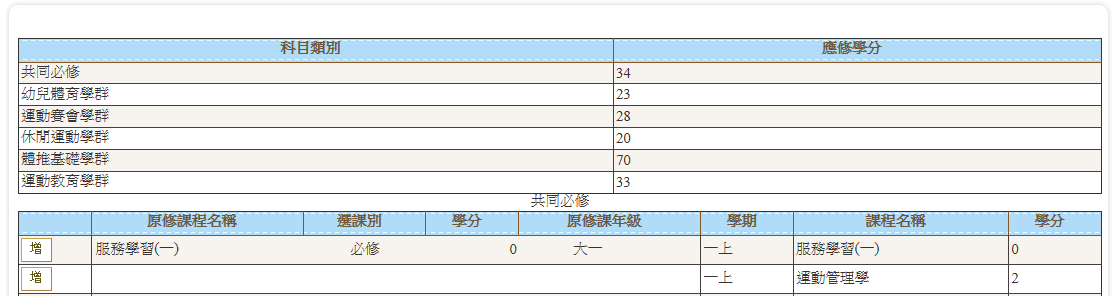 6. 顯示如下, 把要抵免科目都選完後 , 記得按送出鈕
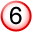 15
學籍
ENR6070_查詢抵免結果
審核過後可查到抵免結果
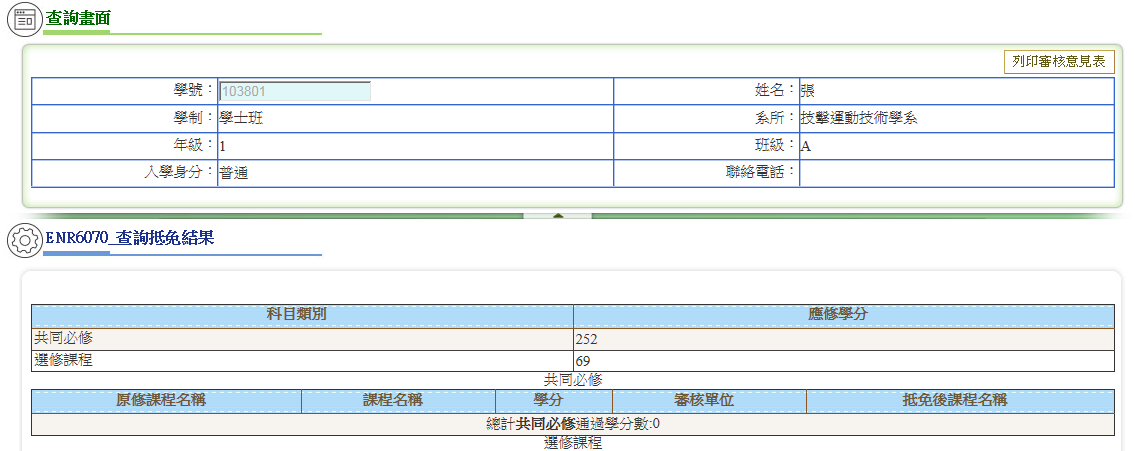 16
學籍
ENRG010_查詢畢業資格
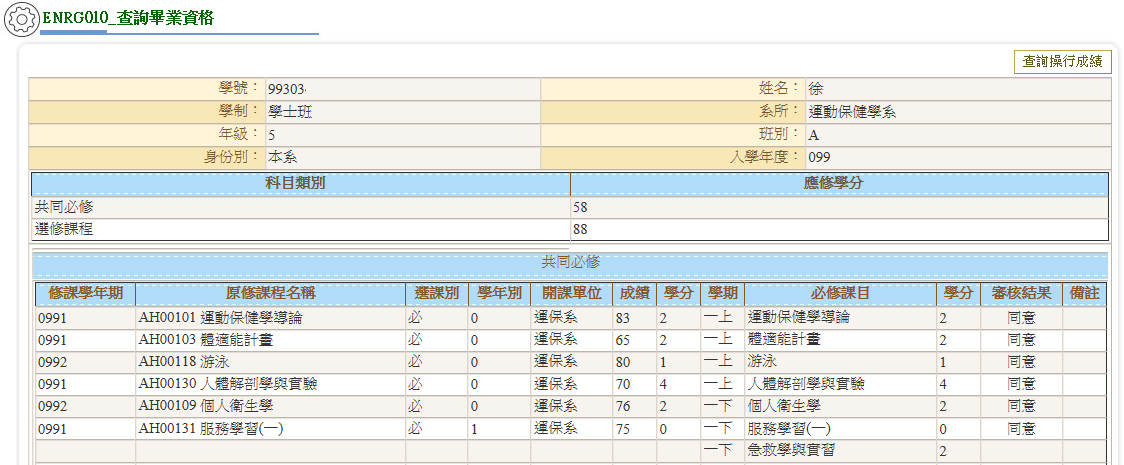 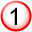 進入頁面可查到學生所修課程及對應課程計畫表狀況
(入學年>100才可查到)
1.按查詢操行成績可查操行
17
學籍
ENRC030_ 申請補發學生證
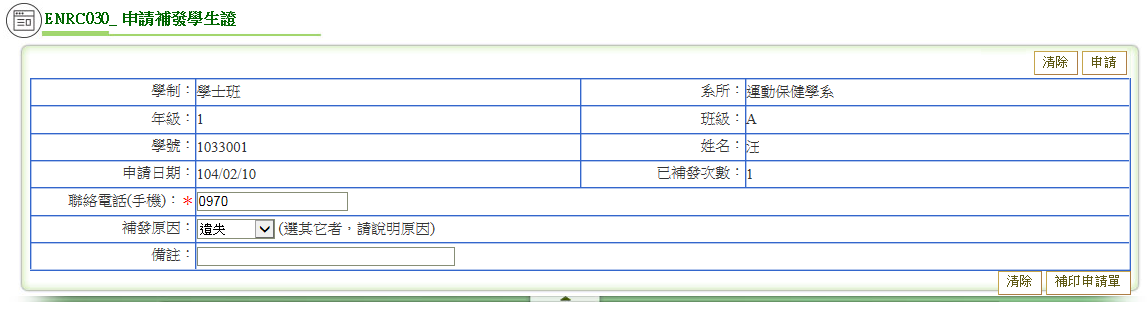 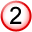 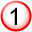 1.輸入聯絡電話及補發原因
2.按申請鈕
(已申請過要再列印, 按鈕會變成補印申請單)
18
學籍
ENRC070_查詢學生證補發申請記錄
查詢學生證補發申請記錄
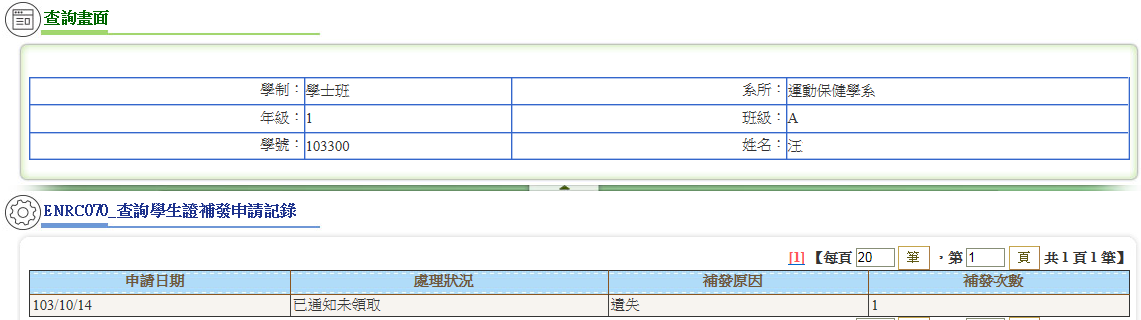 19
選課
學生
TKE2011
線上即時加退選
TKE2040學生線上填寫人工加選
TKE2050學生線上填寫期中退選
TKE1120期中退選整批審核作業
TKE1110人工加選整批審核作業
教務處
TKE2210_
課程課表查詢
TKE2240學生個人選課清單課表列印
20
3.如要退課, 請按退選
5.可列印選課清單
選課
TKE2011_ 線上即時加退選
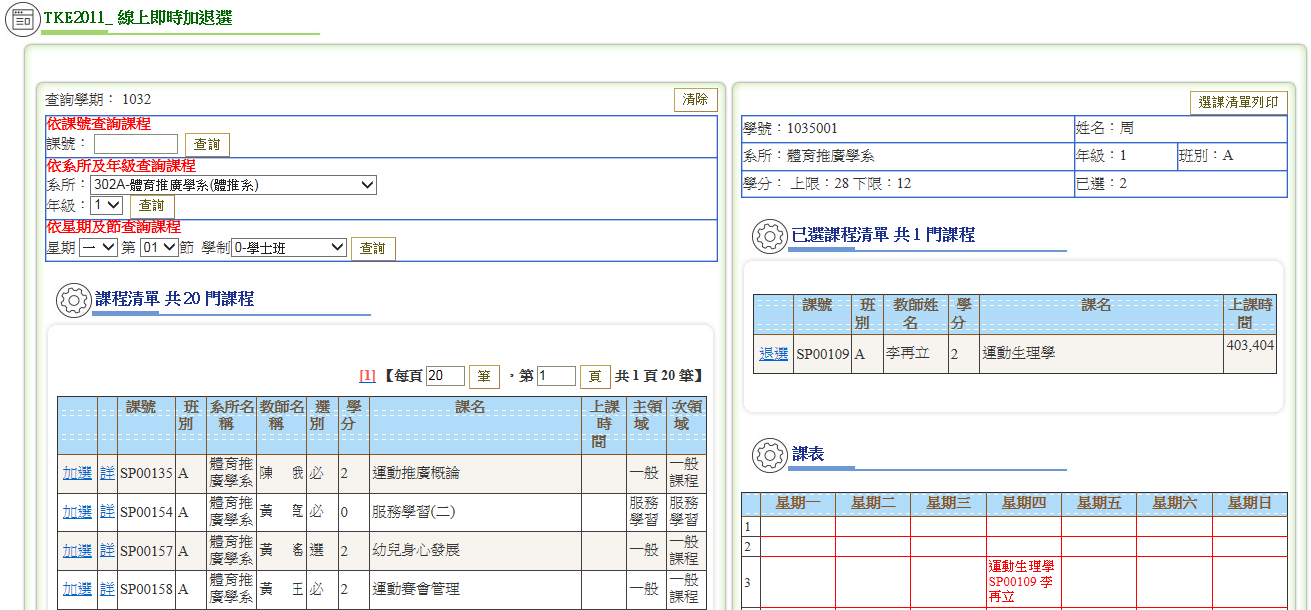 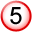 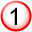 1.輸入查詢條件
2.點加選可加入課程於選課清單, 
   點詳可查看該門課詳細資料
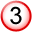 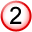 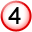 4.點選某節次, 左方課程清單會顯示該節次所有課程
21
1.如要退課, 請按登記退選
選課
TKE2040_人工加退選申請
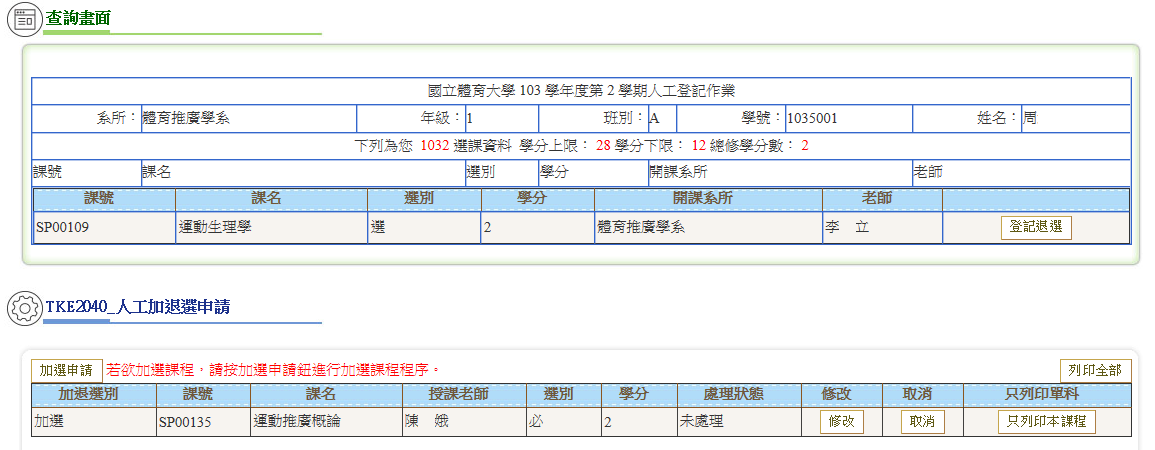 5.進行加選請按加選申請鈕
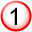 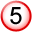 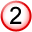 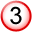 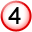 2.已加選過,按修改鈕可改加選原因
3.已加選過,按取消鈕即會刪除該筆
4.已加選過,按只列印本課程鈕可印出加（退）選修科目申請單(欲印多筆, 請利用列印全部鈕)
22
6.選擇查詢開課系所
7.按查詢鈕
8.圈選
9.按登記加選鈕
選課
TKE2040_人工加退選申請
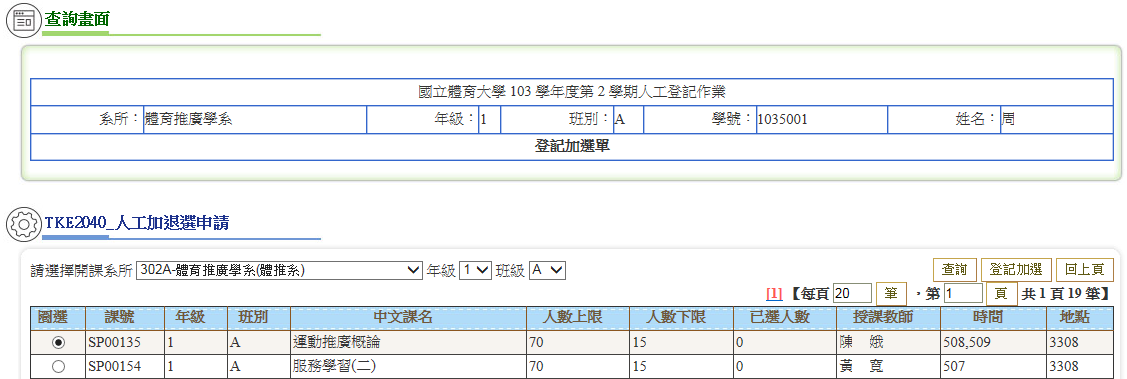 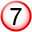 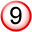 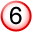 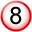 23
10.勾選加選原因及輸入連絡電話
11.按存檔鈕
12.按上一頁鈕返回前頁
     並列印加(退)申請單
選課
TKE2040_人工加退選申請
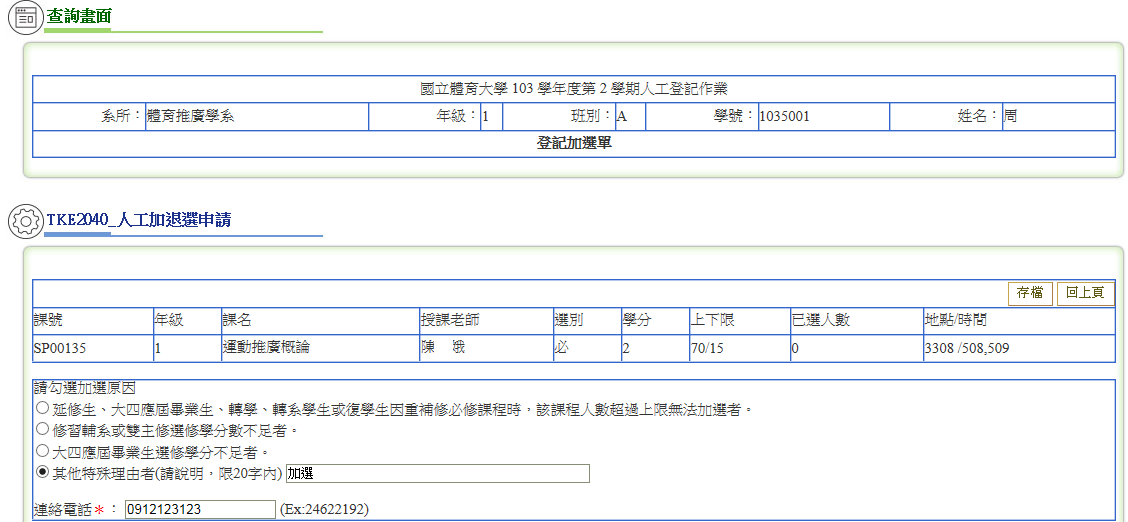 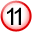 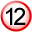 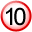 24
2.按登記停修鈕
選課
TKE2050_停修申請
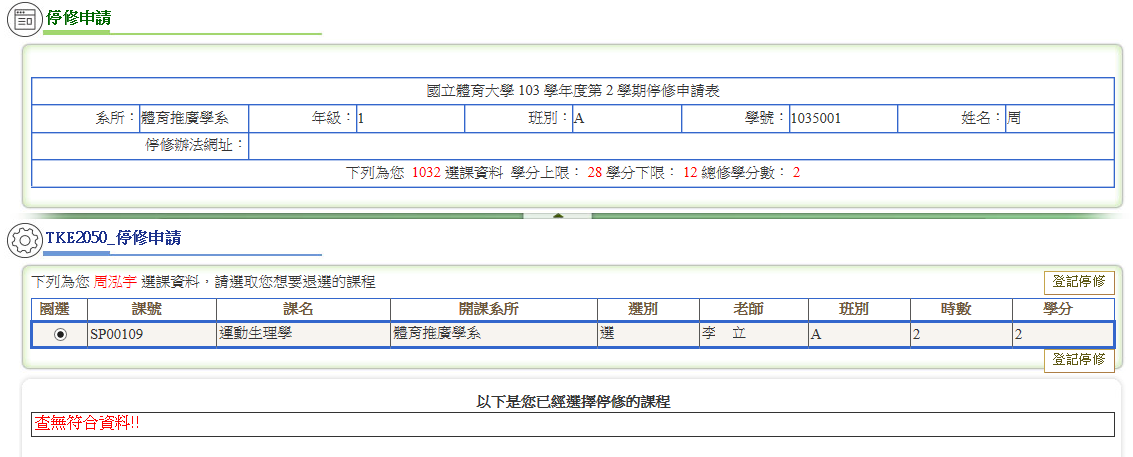 1.圈選要停修課程
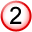 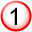 25
4.按確定鈕
選課
TKE2050_停修申請
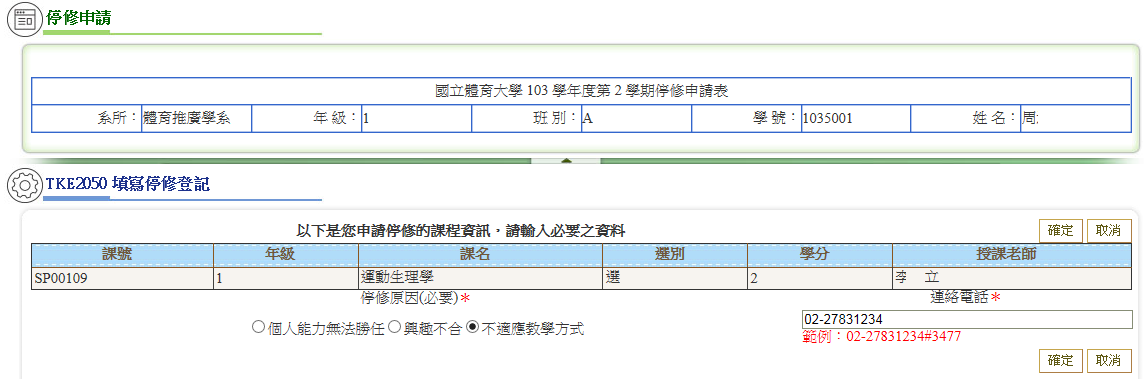 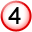 3.圈選停修原因及輸入連絡電話
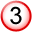 26
選課
TKE2050_停修申請
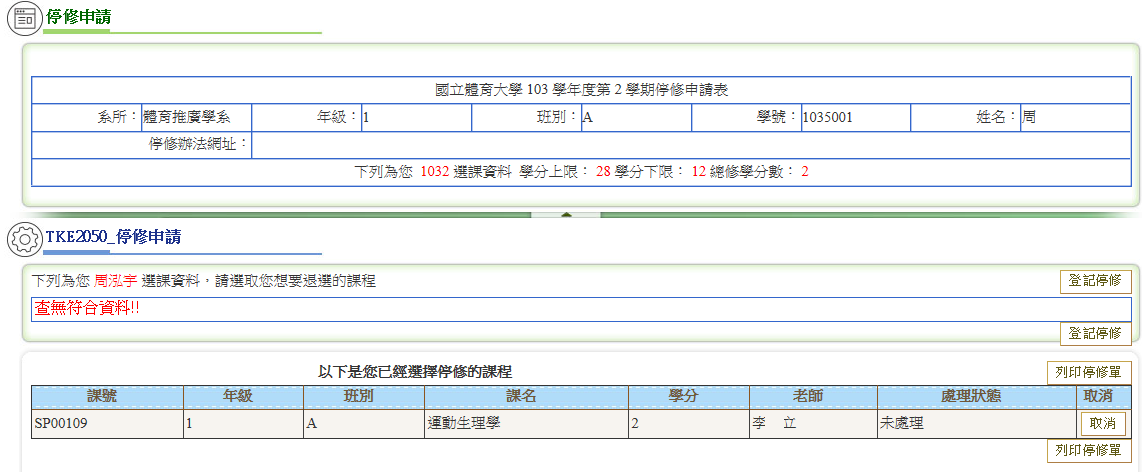 5.按列印停修單
6.按取消鈕可將停修申請刪除
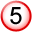 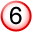 27
選課
TKE2190_領域課程查詢
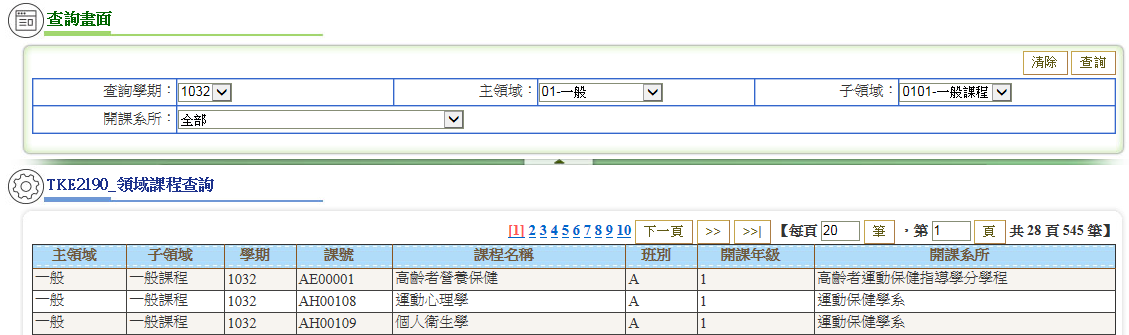 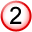 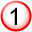 1.輸入查詢條件
2.按查詢鈕
28
1.下拉選查詢課程類別, 
   依不同類別會顯示不同查詢條件 
2.輸入查詢條件, 按開課單位查詢鈕
選課
TKE2210_課程課表查詢/TKE2215_Course Search
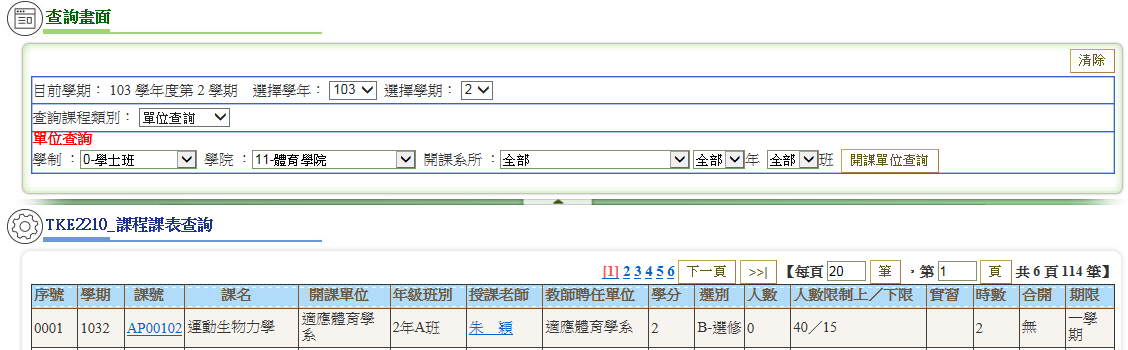 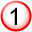 3.點課號可查課程詳細資料
4.點授課老師姓名可查該老師課表
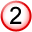 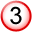 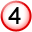 29
選課
TKE2240_學生個人選課清單課表列印
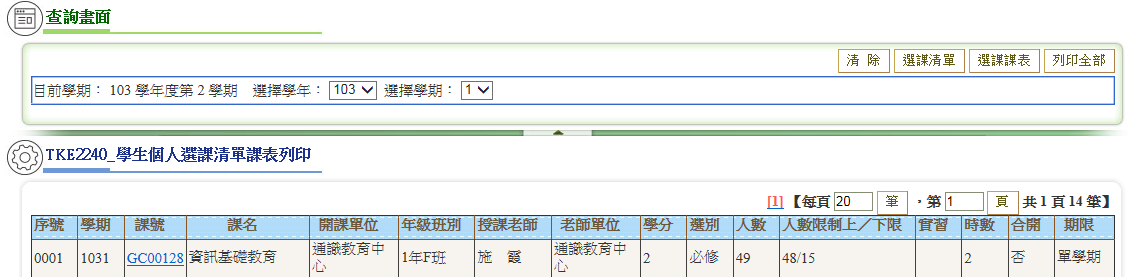 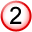 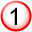 1.下拉選學年期
2.按選課清單鈕
3.點課號可查詢課程大綱
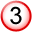 30
選課
TKE2240_學生個人選課清單課表列印
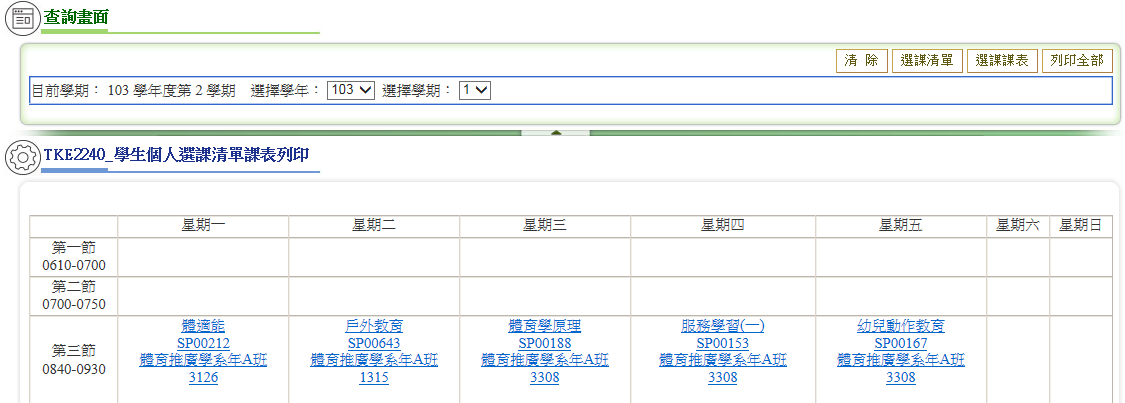 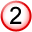 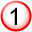 1.下拉選學年期
2.按選課課表鈕
3.點節次可查詢課程大綱
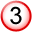 31
其他
成績
師資培育
就貸減免
GRD3060_
查詢當學期成績預警
SAC2010_ 
申請就學貸款
TED5010_維護學生教育專業課程科目表
SAC5010_查詢就學貸款歷年申請資料
TED5020_維護學生專門課程修習科目表
出納繳費
CSH6010_
繳費單查詢及列印
TED7010_查詢教育科目修課狀態
SAC3010_
申請減免補助
獎懲
SAC5020_查詢減免補助歷年申請資料
SRP1010_查詢個人獎懲-操行成績
兵役
SMM1010_維護復學生兵役資料
32
成績
GRD3060_查詢當學期成績預警
查詢當學期成績被預警狀況
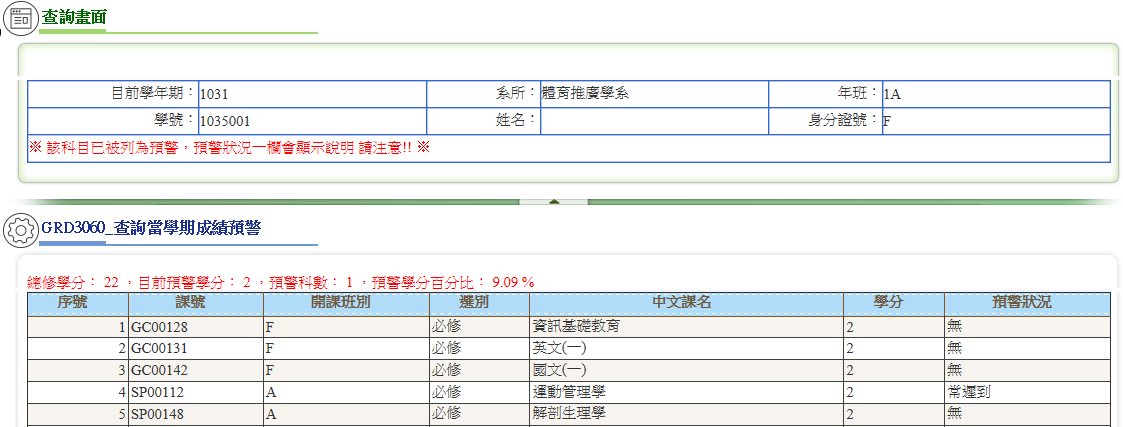 33
出納繳費
CSH6010_繳費單查詢及列印
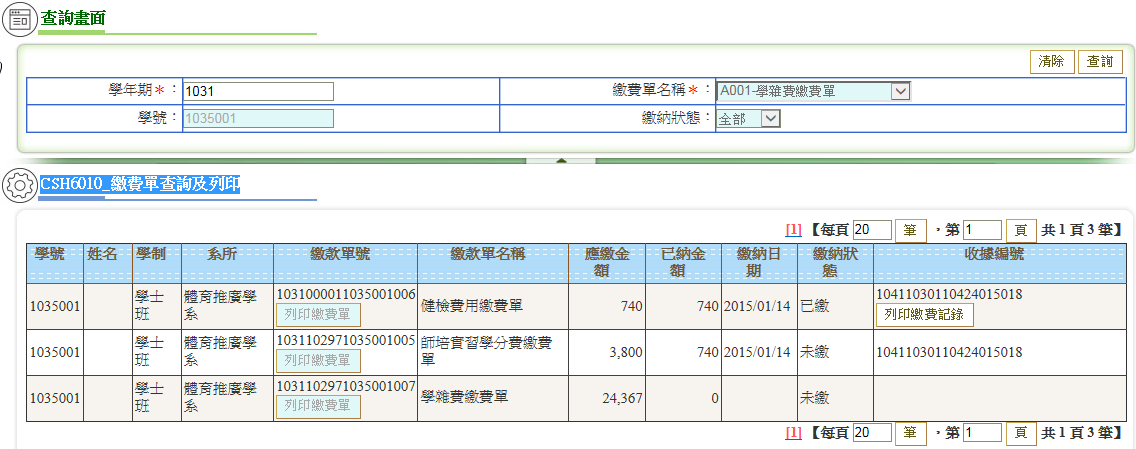 查詢繳費單繳納狀態, 若為校內繳費單可列印繳費記錄
查詢不同學年期,請輸入學年期
按查詢鈕
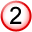 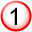 34
獎懲
查詢學生獎懲記錄
SRP1010_查詢個人獎懲-操行成績
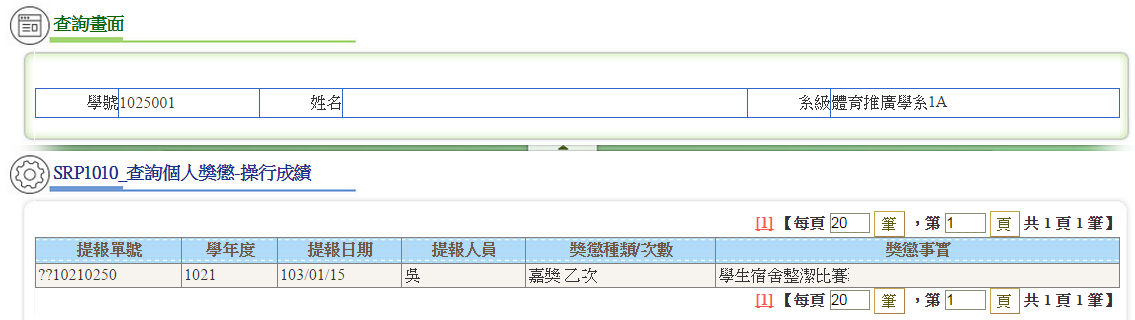 35
兵役
1.輸入畫面欄位後, 按存檔鈕
2.列印兵役調查表印出後送學務處
SMM1010_維護復學生兵役資料
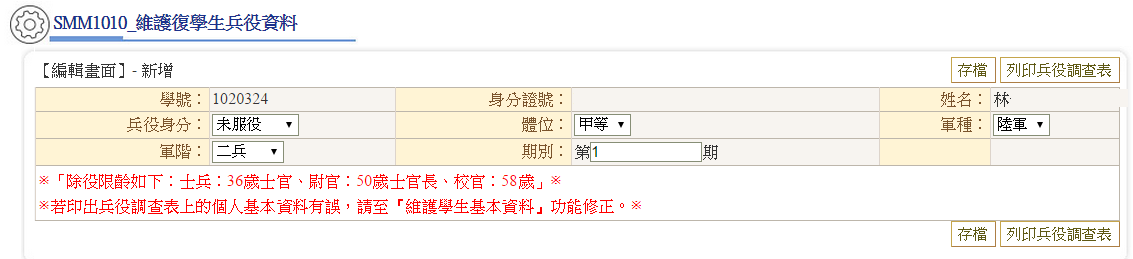 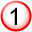 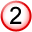 36
就貸減免
1.輸入學生基本資料/親屬基本資料/關係人基本資料區塊紅色星號欄位
SAC2010_ 申請就學貸款
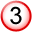 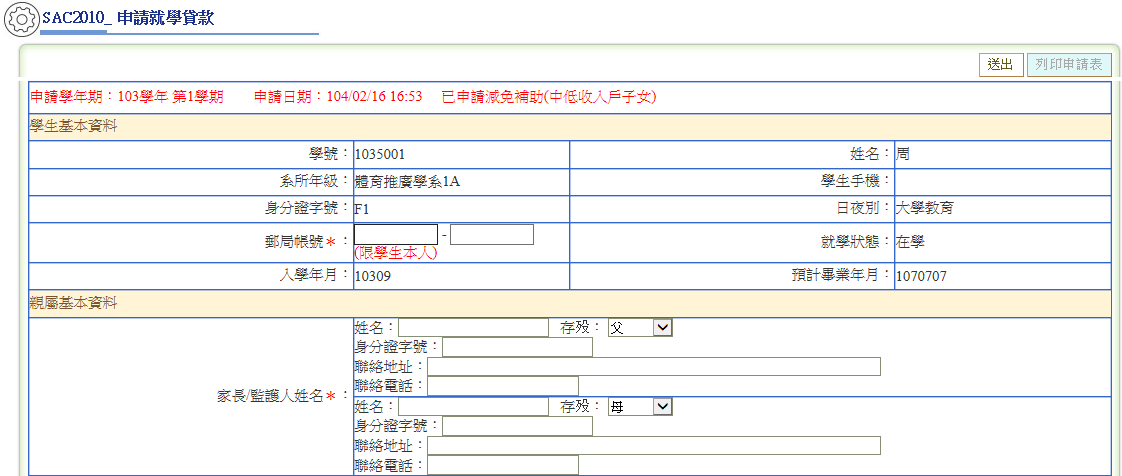 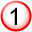 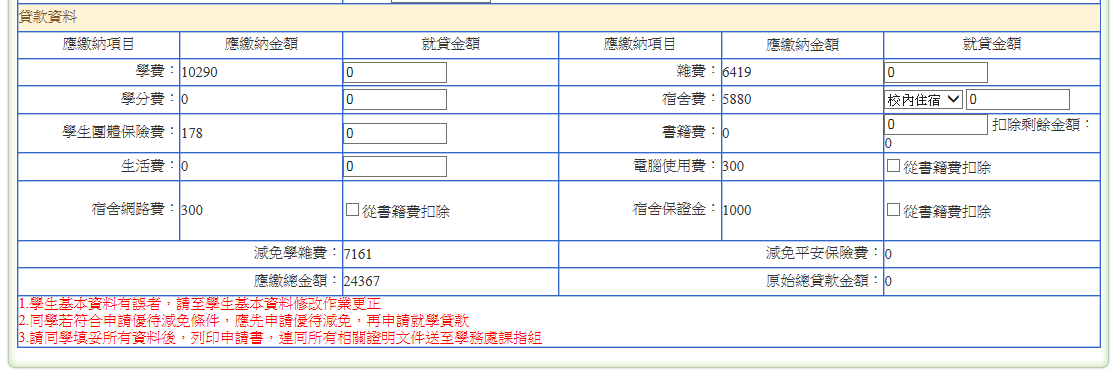 2.輸入貸款資料區 就貸金額
3.按送出鈕, 並列印申請表
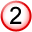 37
就貸減免
1.按查詢鈕
2.點詳可查詢申請時詳細資料
SAC5010_查詢就學貸款歷年申請資料
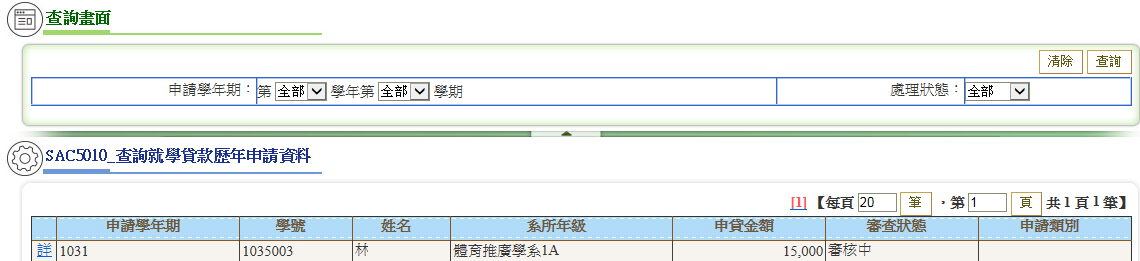 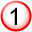 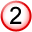 38
就貸減免
SAC3010_申請減免補助
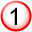 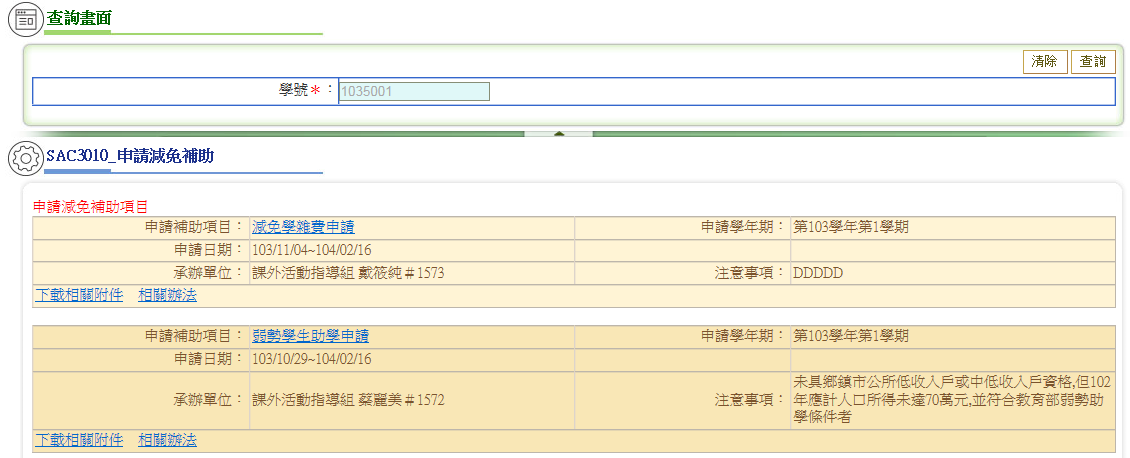 2.可點選下載相關附件/相關辦法 查看申請規定
3.點選要申請補助的項目
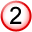 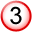 1.按查詢鈕, 查出可減免項目
39
就貸減免
4.輸入家庭狀況資料, 如: 姓名/關係/身分證字號
   輸入後按新增鈕(父親.母親請重覆輸入後,按新增)
5.在畫面下方若有新增多筆會列出, 如要刪除請點刪
SAC3010_申請減免補助
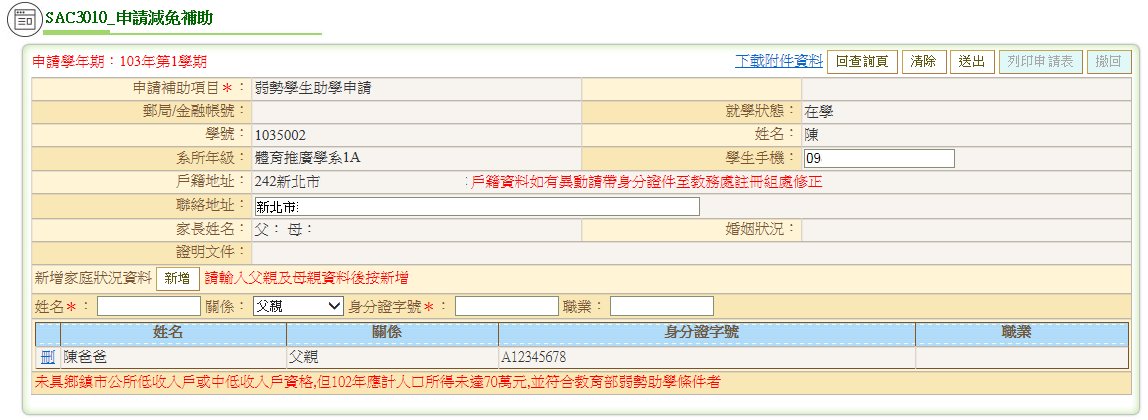 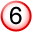 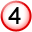 6.按送出鈕, 並列印申請表
送出後如要取消請按撤回鈕
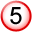 40
就貸減免
SAC5020_查詢減免補助歷年申請資料
1.按查詢鈕
2.點詳可查詢申請時詳細資料
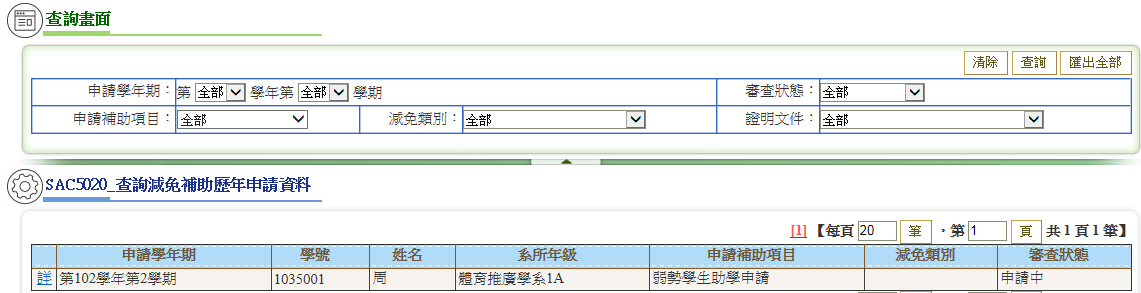 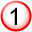 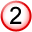 41
師培
1.按查詢鈕帶出資料
TED5010_維護學生教育專業課程科目表
4.若有本校已修讀, 可按帶入已修讀教育專業課程
5.要刪除課程請按刪
6.最後請記得按上方存檔鈕, 並列印報表
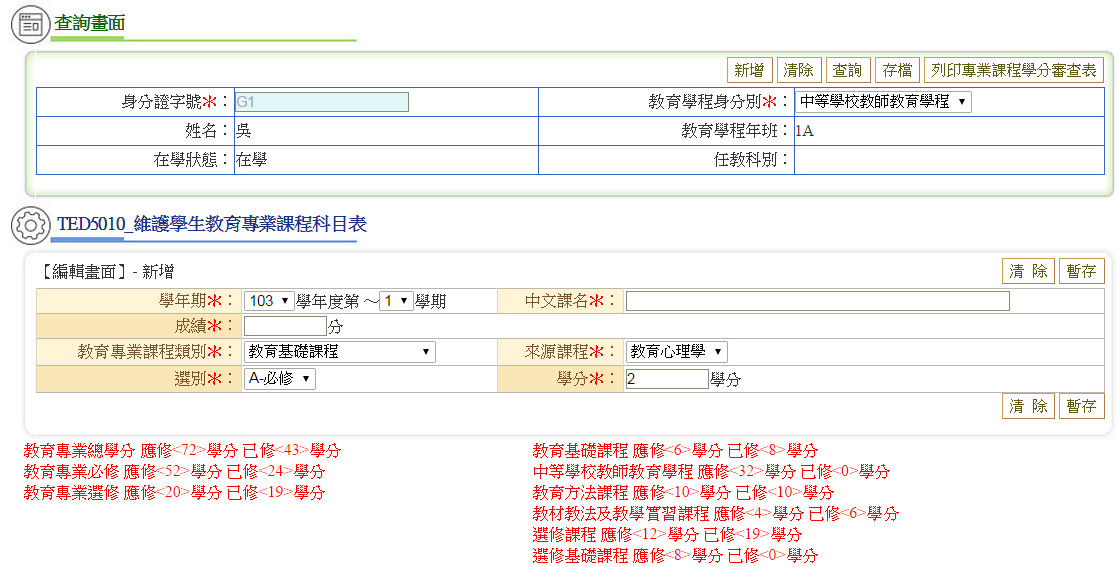 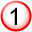 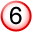 2.輸入課程資料(紅色星號欄位)
3.按暫存鈕(多筆科目請重覆2.3動作)
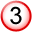 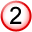 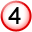 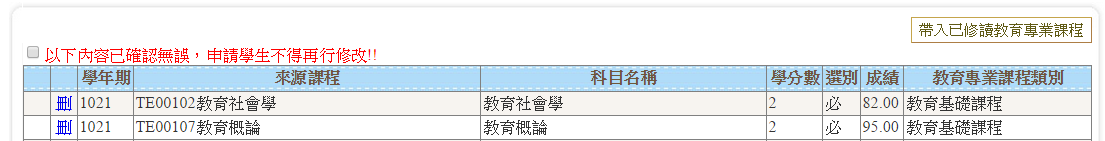 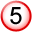 42
師培
1.按查詢鈕帶出資料
TED5020_維護學生專門課程修習科目表
2.輸入修讀系所(紅色星號欄位)
3.按增加修讀學校鈕
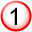 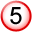 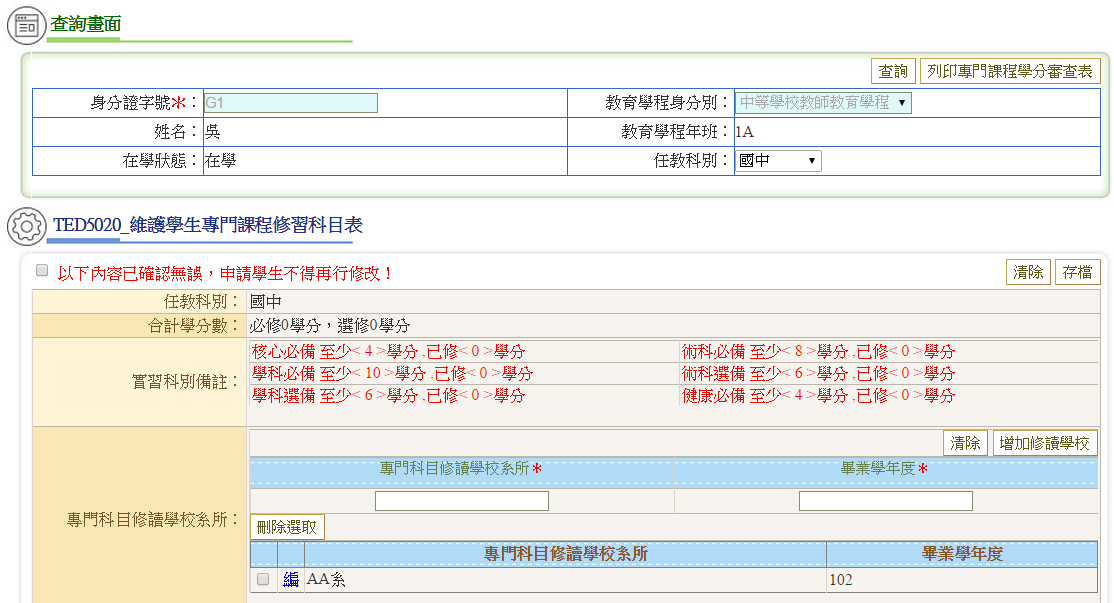 3.輸入修讀資訊(紅色星號欄位)
4.按增加專門科目鈕, 若有已修課程可利用帶入已修讀課程
5.完成後可按上方列印報表
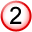 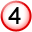 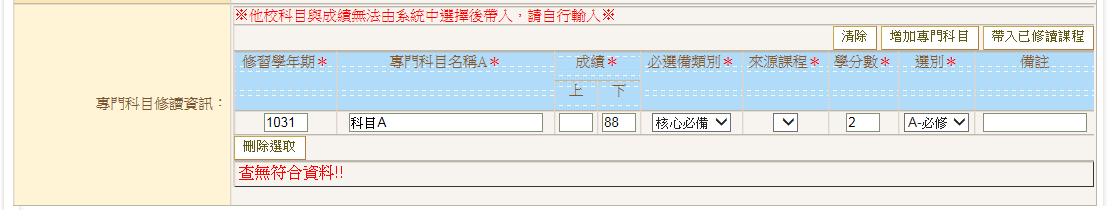 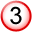 43
師培
1.輸入查詢條件
2.按查詢鈕
TED7010_查詢教育科目修課狀態
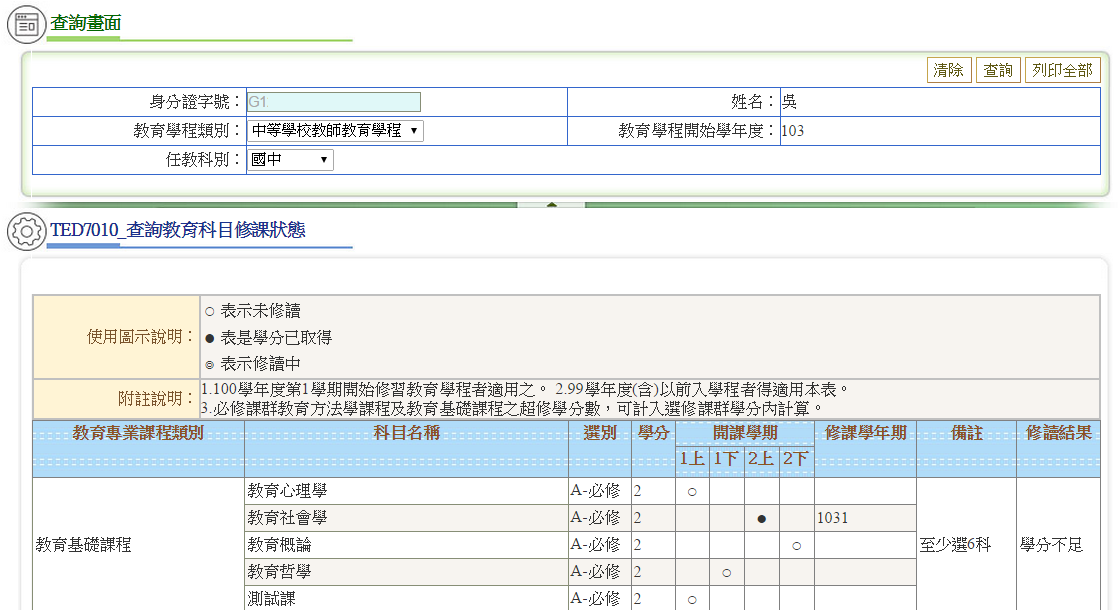 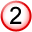 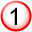 44
實機操作
45
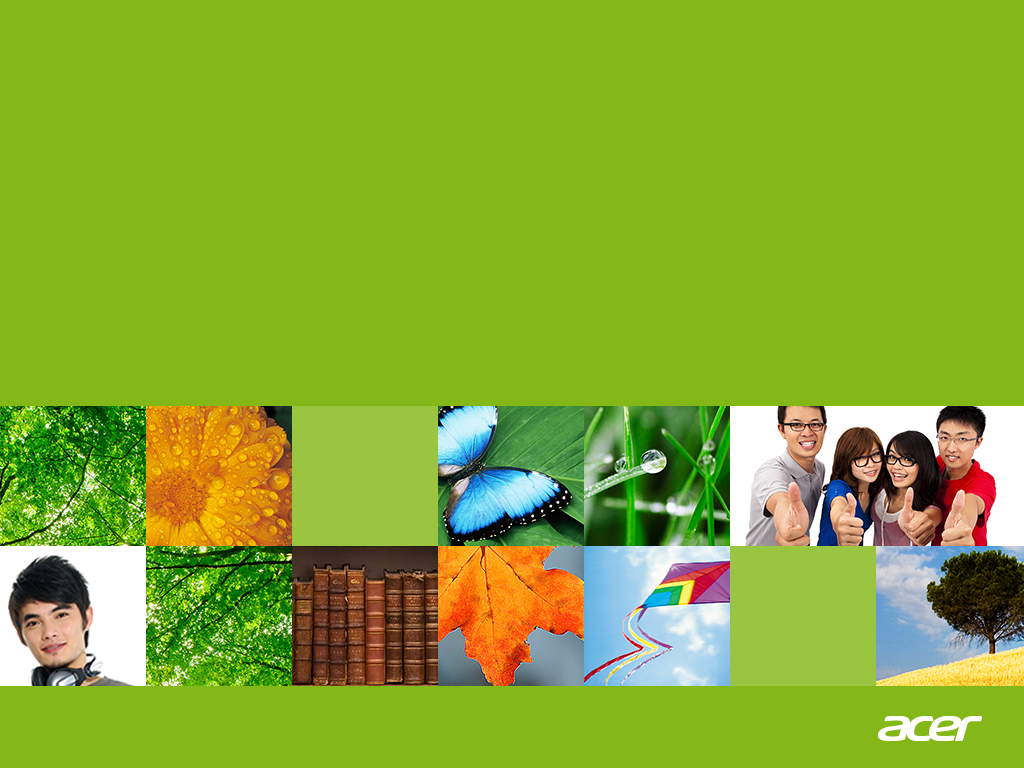 感謝聆聽，敬請指教
46